Функции управления в менеджменте
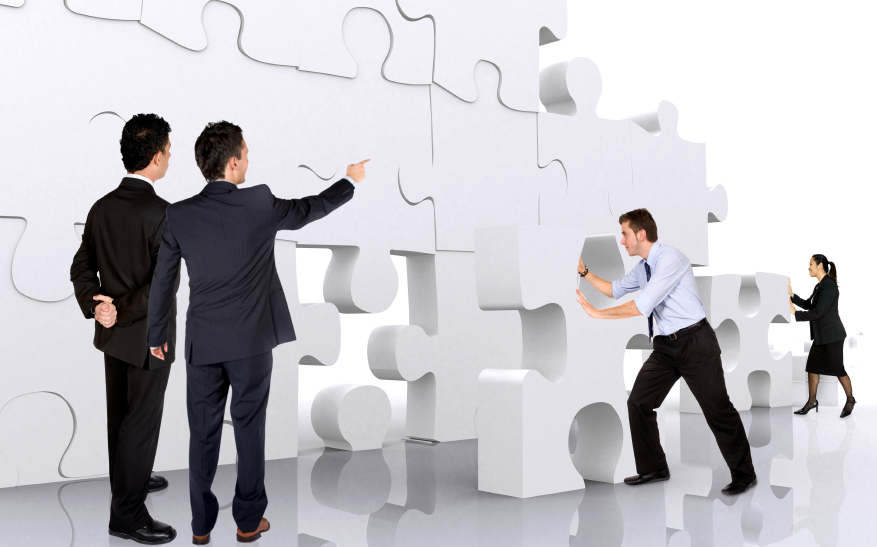 Вопросы к лекции
Сущность функции менеджмента
Общие функции менеджмента
Конкретные (специальные) функции менеджмента
В переводе с латинского функция обозначает «обязанность, круг деятельности, назначение, роль»Функция менеджмента – вид управленческой деятельности, направленный на решение конкретных задач управления, которые  осуществляются специальными приемами и методами.
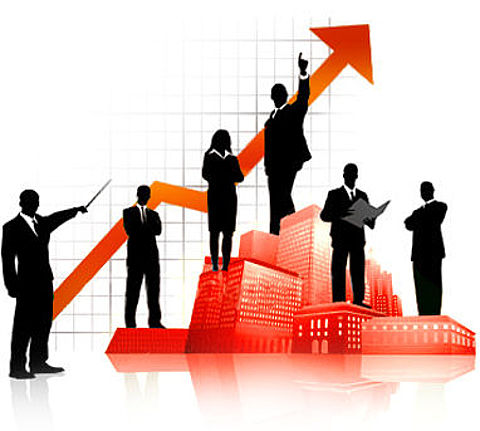 Основные характеристики функций:
Общие и конкретные функции
Конкретные функции отражают специфику организационной системы. К ним относят:
Управление маркетингом;
Управление персоналом;
Управление производством;
Управление финансами. 
Управление материально –техническим снабжением;
Управление инновациями;
Учет и анализ хозяйственных процессов
Общие функции – обязательные к
исполнению в любой организационной
системе. Они были сформулированы А.
Файолем. К ним относят 5 функций:
Планирование
Организация
Мотивация
Координация
Контроль
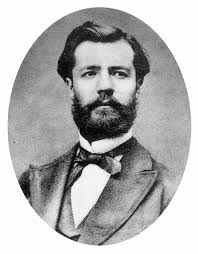 Планирование - как функция управления
Планирование – вид управленческой деятельности, связанной со составлением плана организации и его составных частей
Организация
Организация реализуется через формирование структуры предприятия, а также обеспечение ее всем необходимым для нормальной работы:
Мотивация персонала
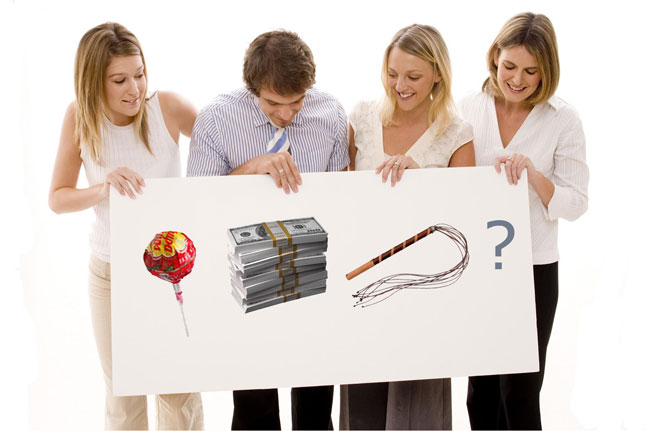 Цель мотивации - создать у работника  стимулы к труду и побудить его работать с полной отдачей. Поведение определяется множеством мотивов.

Мотив – то, что вызывает определенные действия человека, мотив находится внутри человека, имеет персональный характер и зависит от различных внешних и внутренних по отношению к нему факторов.

Чтобы мотивировать работником проводится материальное и моральное стимулирование.
Контроль – как функция управления
Задача контроля: количественная и качественная оценка и учет результатов работы предприятия.
Предназначение: предупреждение возможных отклонений от намеченных планов
Главные инструменты: наблюдение, проверка,  учет, анализ.
Контроль включает в себя:
1.Сбор, обработку, анализ информации о фактических результатов деятельности всех подразделений;
2. Сравнение их с плановыми показателями;
3. Выявление отклонений и анализ их причин;
4. Разработка мероприятий по принятию срочных  решений, касающихся оперативной деятельности.
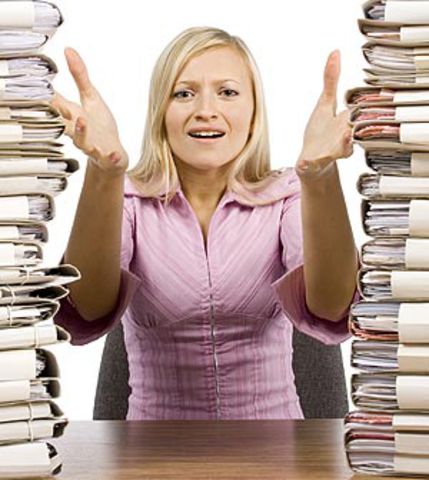 Координация деятельности организации
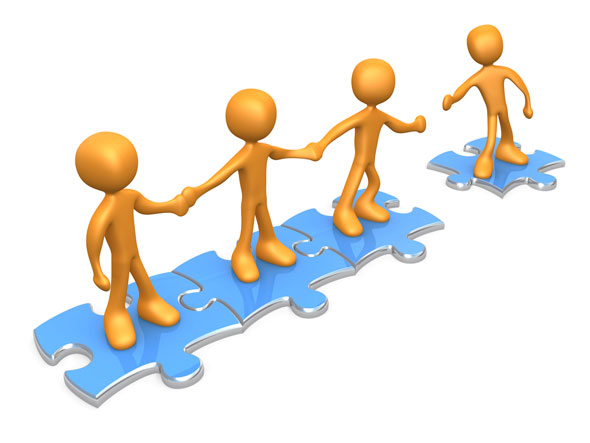 Координация – вид управленческой деятельности по обеспечению бесперебойности и непрерывности управленческого процесса и взаимосвязи всех управленческих функций.
Главная задача – достижение согласованности в работе всех звеньев управления путем установления рациональных связей и обмена информацией между ними.
Объект функции координации – управляемая и управляющая система.

Координация большого коллектива осуществляется с помощью планерок, собраний и т.д.
Объекты управления
Управление производством
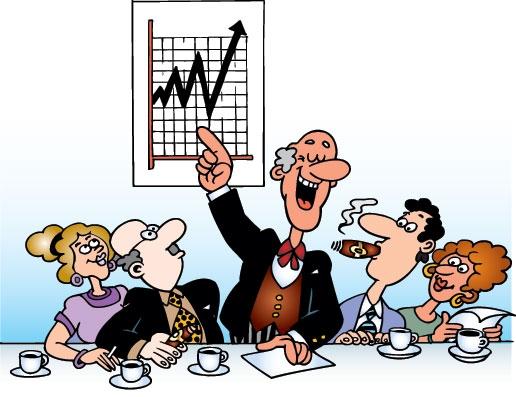 Управление производством – определение объема текущего выпуска продукции или оказания услуг, расстановка людей, организация подачи материалов, комплектных деталей  и организация подачи информации и местам ее исполнения.
Управление материально-техническим снабжением
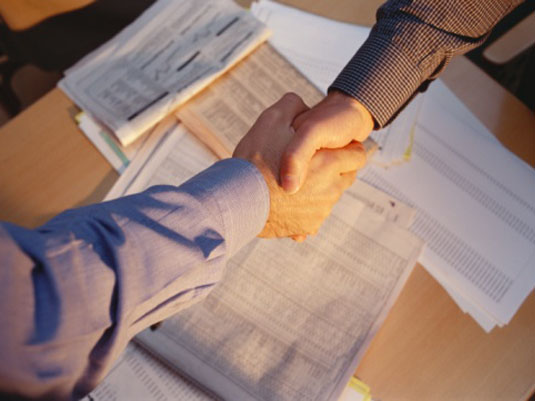 Управление материально-техническим снабжением определяется заключением договоров, организацию закупки, доставки и хранения сырья, а также комплектация изделий
Управление инновациями
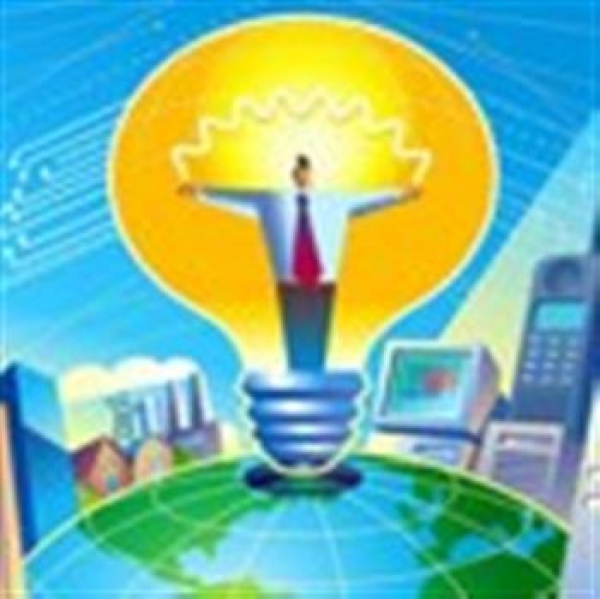 Управление инновациями  включает:
организацию научного исследования;
создание  опытных  образцов;
внедрение новинок в производство.
Управление маркетингом и сбытом готовой продукции
Управление кадрами
Управление кадрами включает в себя:
Подбор и расстановка персонала;
Обучение и повышение квалификации кадров;
Мотивация труда персонала;
Создание морально-психологического климата;
Улучшение условий труда и быта работников;
Поддержка контактов с профсоюзными организациями.
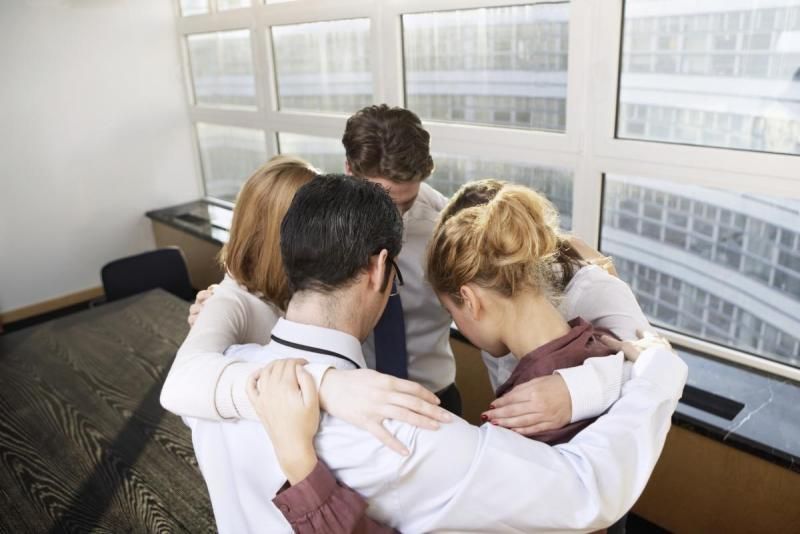 Управление финансами организации
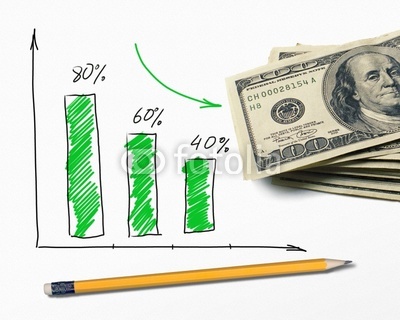 Управление финансами включает:
Составление бюджета и финансового плана организации;
Формирование и распределение финансовых ресурсов;
Оценка текущего и перспективного состояния финансовых ресурсов и принятие ими необходимых мер по укреплению.
Учет и анализ хозяйственной деятельности
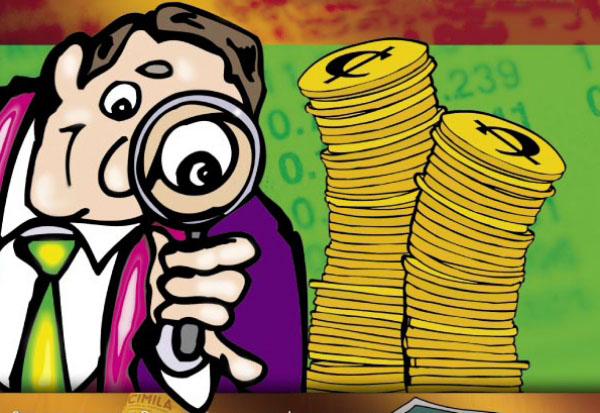 Учет и анализ хозяйственной деятельности включает в себя:
сбор, обработку, анализ данных о работе организации;
сравнение избранных данных и планов с целью своевременного выявления проблем и вскрытия резервов.
СПАСИБО ЗА ВНИМАНИЕ
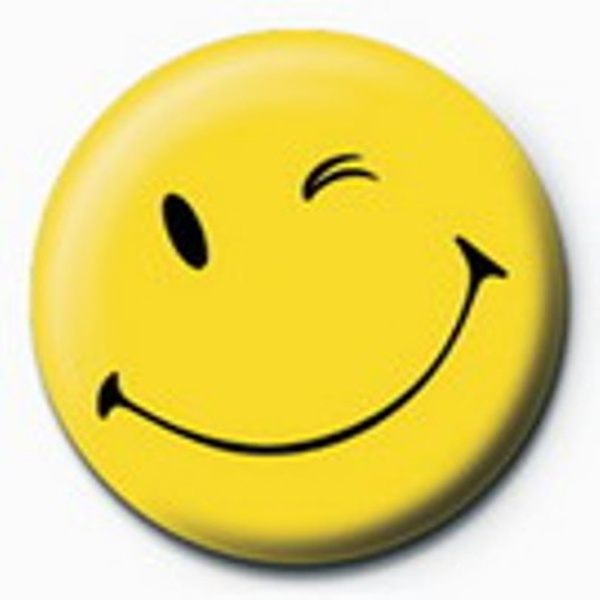